ЛЕНЬ ДО ДОБРА НЕ ДОВЕДЁТ
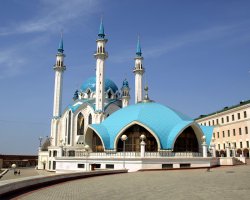 КАЗАНСКИЙ СОБОР
ВКУС – НЫ- Е             –    ВКУСНЫЕ 
ПРЕ – ВКУС – НЫ – Е    -  ПРЕВКУСНЫЕ
ПРО – ГО – ЛО – ДА – ЛИСЬ                    ПРОГОЛОДАЛИСЬ
ПО – СЛУ – ШАЙ  - ПОСЛУШАЙ
СО – ГЛА – СИЛ – СЯ -     СОГЛАСИЛСЯ
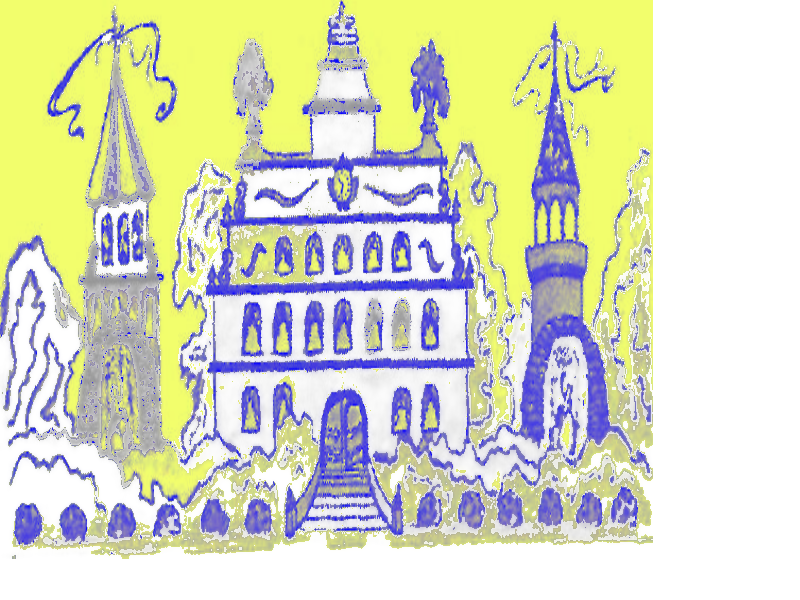 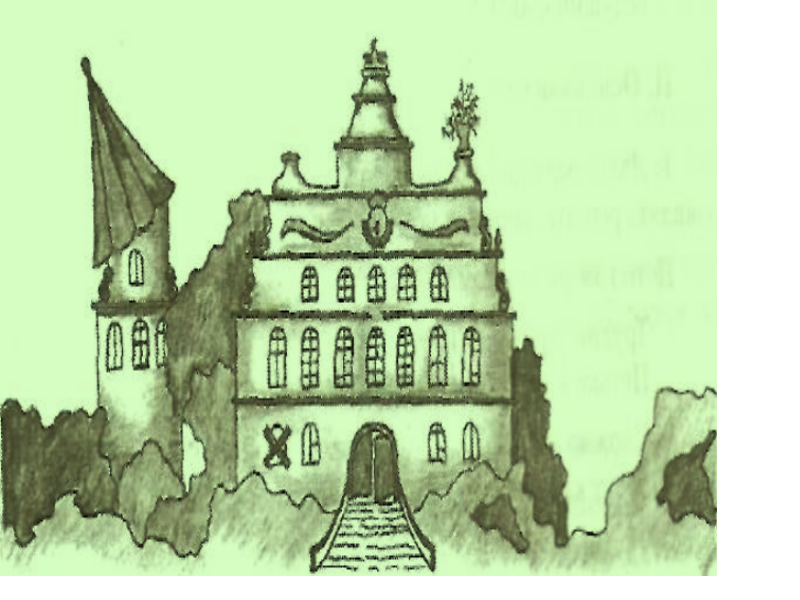